26 septembre 2018
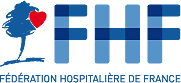 Baromètre FHF - Obea des enjeux RH
Exemplaire presse
Jérôme MIARA
PDG
La fiche technique du Baromètre
283
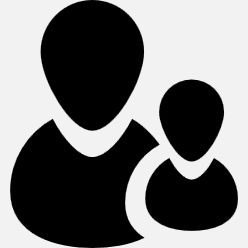 Directeurs des Ressources Humaines, Directeurs des Affaires Médicales, et Directeurs des établissements de santé et médico-sociaux
MAI
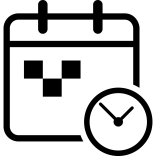 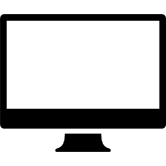 Questionnaire en ligne sur le site internet d’Obea 
relayé par la FHF
2018
66
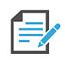 questions pour les gestionnaires PNM
68
questions pour les gestionnaires PM
Un questionnaire restreint :
questions communes avec les CH/CHU
29
ESMS
La fiche technique du Baromètre
196
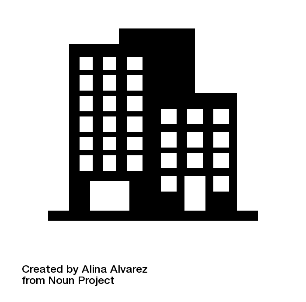 Un éclairage possible
par taille d’établissement
Directeurs des Ressources Humaines, 
Directeurs des Affaires Médicales
31
87
CHU représentés
Directeurs des établissements 
de santé et médico-sociaux
ESMS
(+ 45 / 2017)
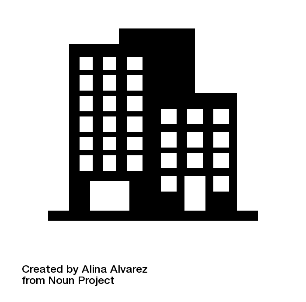 RESULTATS
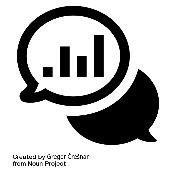 consolidés CH / CHU
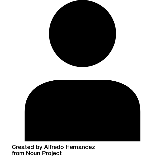 Personnel Non Médical
Des éclairages 
spécifiques
ESMS
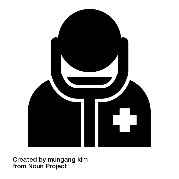 Personnel Médical
Des sujets de mobilisation identiques à 2017
LES PRINCIPAUX SUJETS DE MOBILISATION
83% (=)
30% (+)
53% (++)
34% (=)
30% (=)
L’absentéisme
38% (+)
Maîtrise 
de la masse salariale
Attractivité Fidélisation
Organisation du travail
Conditions de travail & QVT
Dialogue social
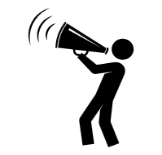 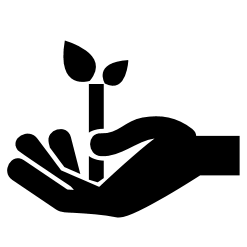 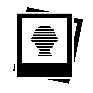 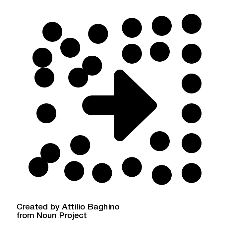 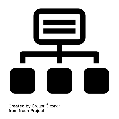 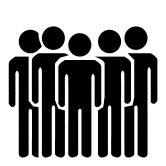 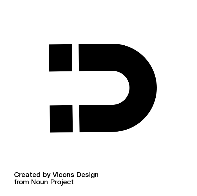 51% (+)
75% (+)
ESMS
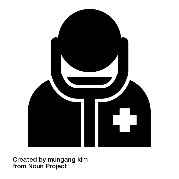 ESMS
Périmètre D.A.M
66% (=)
72% (=)
Permanence
des soins
72% (=)
Maîtrise 
de la masse salariale
Attractivité Fidélisation
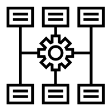 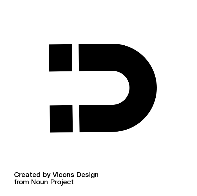 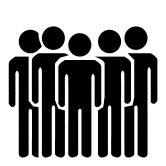 Des DRH tiraillés entre court-terme et long terme
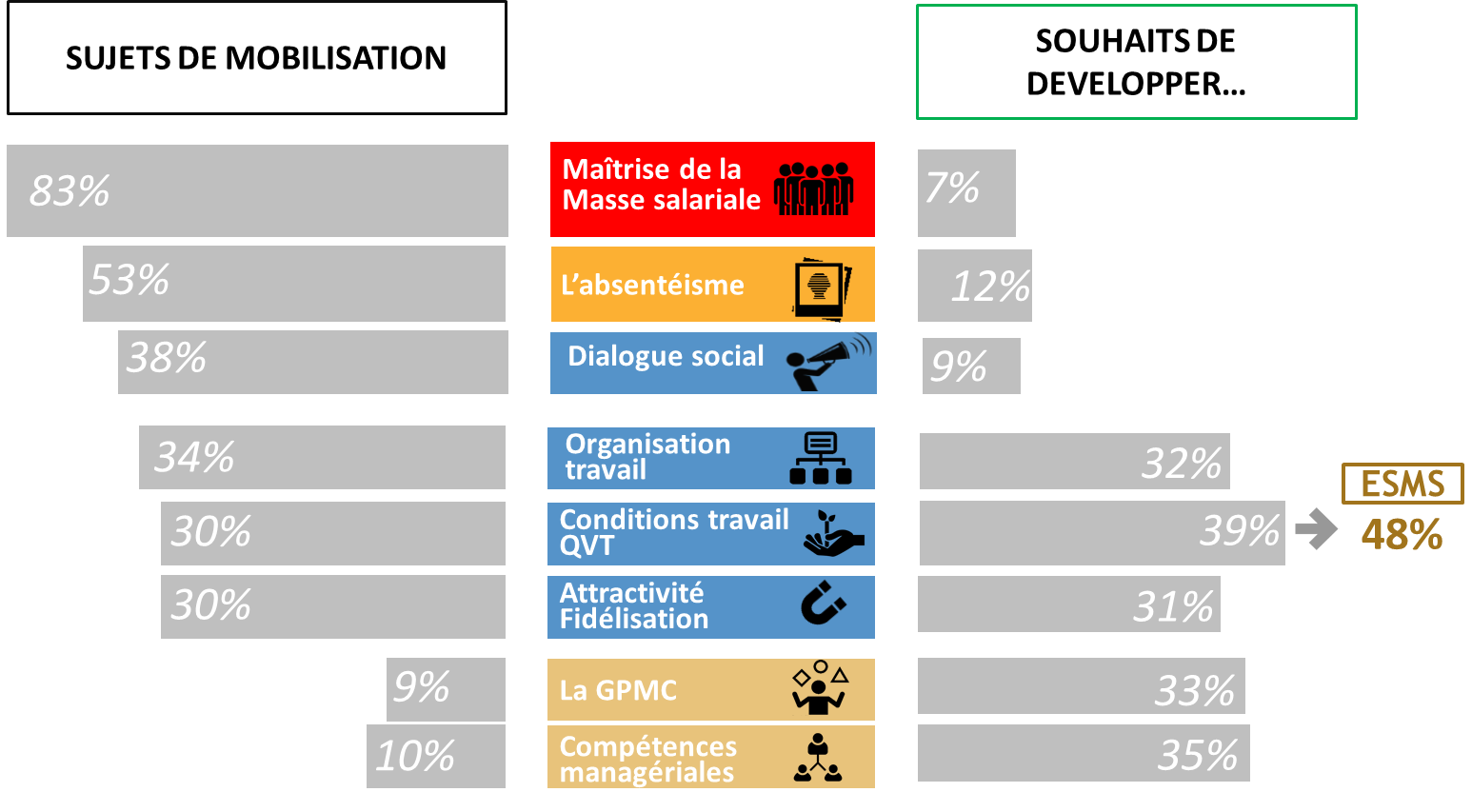 La perception d’un contexte d’exercice qui se dégrade
Précarité sociale
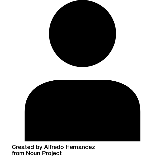 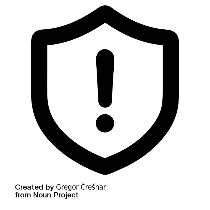 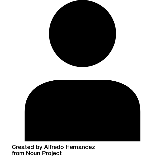 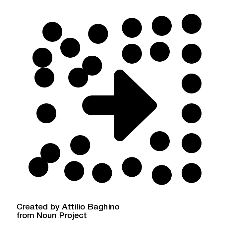 37%
des DRH considèrent
que de plus en plus
de PNM sont en situation de précarité
sociale.
Conditions d’exercice
qui se dégradent
De + en + de PNM 
exposés à des situations d’insécurité
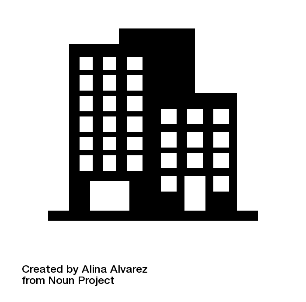 63%
48% (+9)
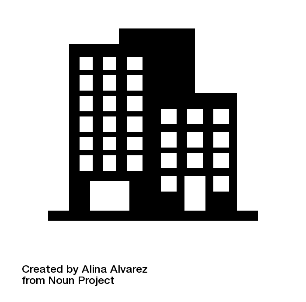 Niveau de confiance dans
 l’avenir des professionnels
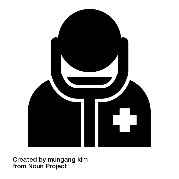 27% (=)
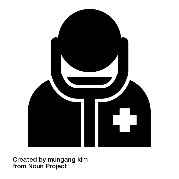 37%
36%
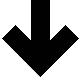 40%
34%
ESMS
ESMS
Une forte mobilisation des établissements sur la prévention des RPS
UNE PRATIQUE INTEGREE
3/4 (=)
Démarche d’évaluation et 
Actions menées sur le sujet des RPS
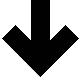 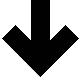 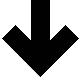 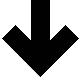 Etat des lieux En cours
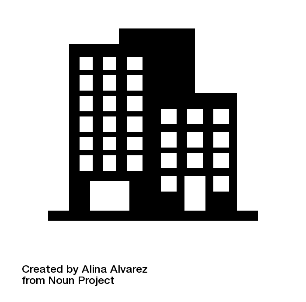 ESMS
2 actions spécifiques
64%
Dispositif d’aide
Conditions de travail
53%
Sensibilisation 
Encadrement
58%
Gestion de la charge de travail
34%
Groupe de paroles  33%
38%
Cellule d’écoute  31%
Un engagement en nette hausse sur la Qualité de Vie au Travail
UN SUJET INVESTI PAR LES ETABLISSEMENTS
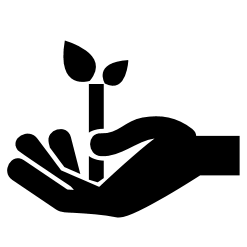 89% (+ 17)
Engagement dans une démarche QVT
ESMS
54%
55%
34%
Actions déployées sans engagement FORMALISE
ENGAGEMENT FORMALISE
ESMS
ESMS
43%
11%
Réalisation diagnostic
Commission spécifique
Association des représentants du personnel
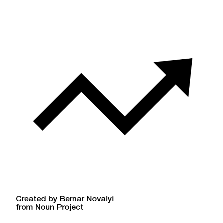 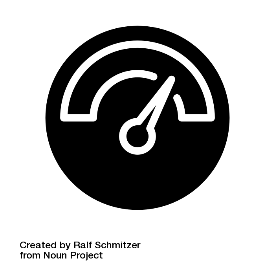 70%
12%
Encore peu d’améliorations constatées sur la QVT
Trop tôt pour 
se prononcer
Des professionnels qui restent mobilisés malgré des moyens de reconnaissance limités et un cadre statutaire contraignant
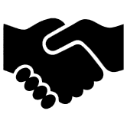 21% (-4)
Des professionnels
très engagés dans leur métier
disposent de moyens 
de reconnaissance
Formation & Entretien annuel
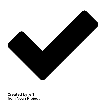 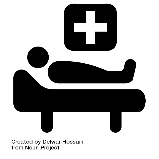 96%
Participation institutionnelle & Communications médicales
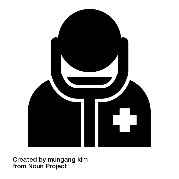 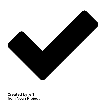 Promotion & primes
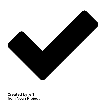 Un cadre statutaire en question
Moins, vis-à-vis de leur établissement
le trouvent inadapté 
aux évolutions du secteur
84%
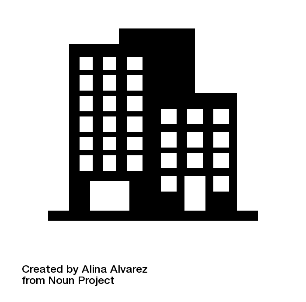 69%
Un dialogue social hétérogène
# Sur les 12 derniers mois, à quel rythme avez-vous géré :
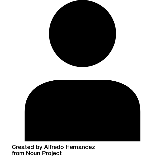 disposent de moyens 
de reconnaissance
CHU
CH
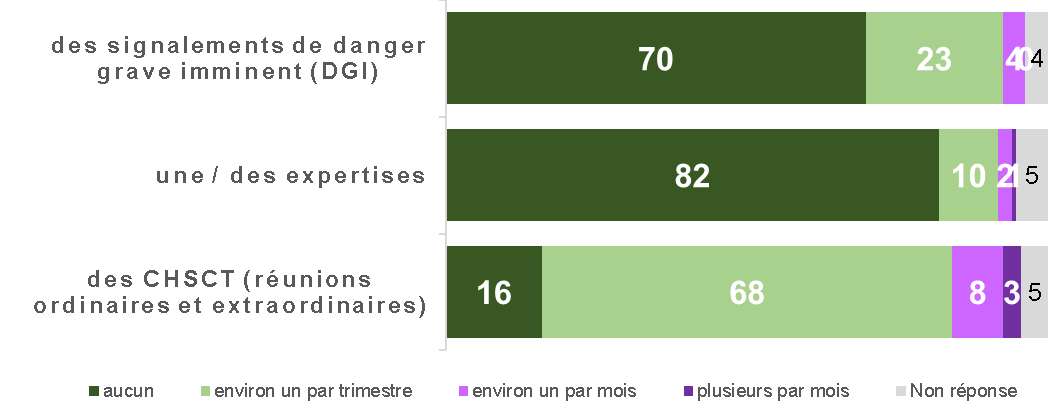 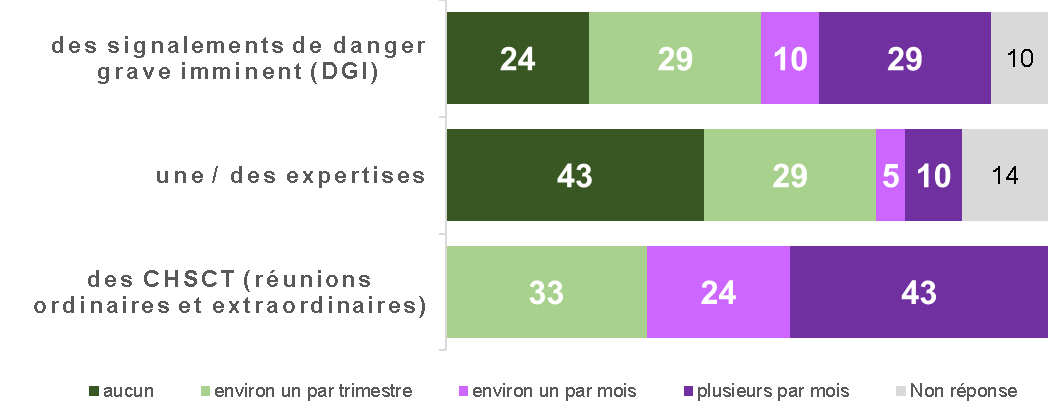 L’enjeu de l’attractivité médicale
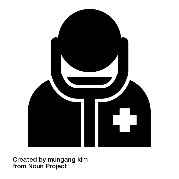 Un sujet de forte mobilisation pour ¾ des DAM…
93%
CHU
FORMALISATION DU 
PROJET SOCIAL MEDICAL OU ACTIONS SPECIFIQUES AU PM
1/3
< 2000 salariés
22%
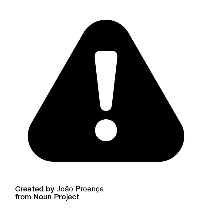 La formalisation 
des démarches
CH
SIGNATURE CHARTE 
D’ACCUEIL DES INTERNES
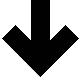 CHU
42% (=)
CH >  500 salariés
La politique d’accueil des étudiants et des praticiens
74%
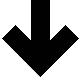 Les sujets d’actions
La formation des responsables médicaux au management l’établissement
74%
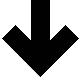 La prévention des RPS et la QVT
71%
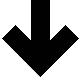 … mais l’efficience du Plan ministériel pour l’attractivité jugée encore insuffisante :
Niveau d’efficience perçu de chaque mesure :
28%
25%
Prime d’exercice territorial
Prime d’engagement de carrière hospitalière
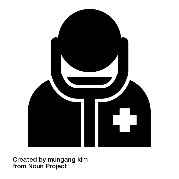 La réforme du 3ème cycle : un impact pour la quasi-totalité des établissements concernés
75%
Estiment ne pas être assez associés à la politique de répartition des stages
CH-CHU >  2 000 salariés
Estiment que la mise en œuvre des nouvelles maquettes de 3ème cycle impacte leur établissement
96%
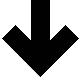 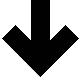 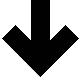 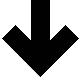 Recrutement FFI et stagiaires associés
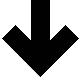 85%
Inadéquation entre répartition des stages et 
besoins/moyens de l’établissement
77%
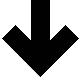 Réorganisation : fermetures de lits, 
suppression de lignes de garde
31%
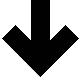 Paiement de TTA pour les seniors
23%
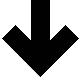 GHT : des enjeux de déploiement et d’appropriation
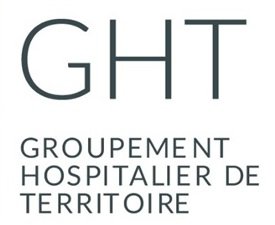 UNE PERCEPTION POSITIVE POUR :
68%
Perspectives pour les 
professionnels (formation, mobilité)
61%
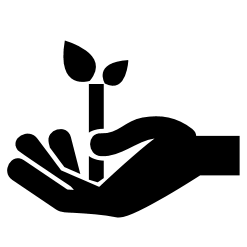 Amélioration de la prise en charge des patients
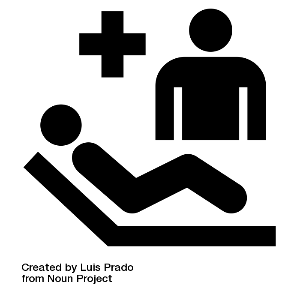 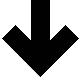 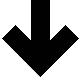 DES ATTENTES RENOUVELEES
CTDS* 
réunie
69%
53%
outils statutaires inadaptés pour le travail PNM multi-sites (MAD)
71%
Travail d’harmonisation
 à réaliser
Manque d’accompagnement des établissements
68%
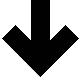 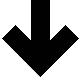 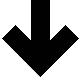 DES INTERROGATIONS SUR LE BENEFICE DU GHT POUR
+18
Attractivité pour les professionnels
CH Non support
 de GHT
30%
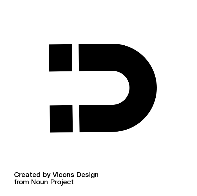 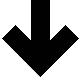 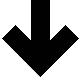 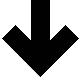 * Conférence Territoriale
 de Dialogue Social
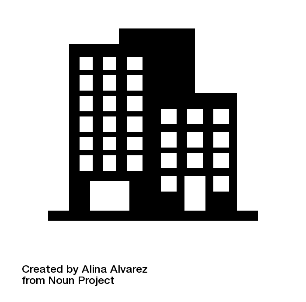 Opportunité pour l’établissement
59%
CH < 500
 salariés
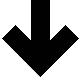 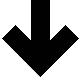 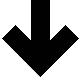 Les perspectives métier
LES SUJETS QUI VONT FAIRE EVOLUER LES METIERS A L’HOPITAL
LA POLITIQUE TARIFAIRE
43%
54%
ESMS
L’EVOLUTION DES MODALITES D’EXERCICE
41%
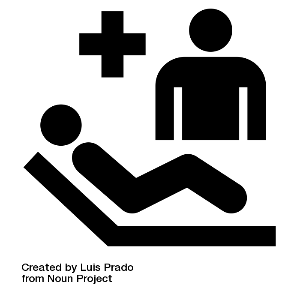 LA 
TELEMEDECINE
44%
27%
CH < 
500 salariés
// Merci !